Chí-test
= Chí-kvadrát, Test dobré shody, χ2
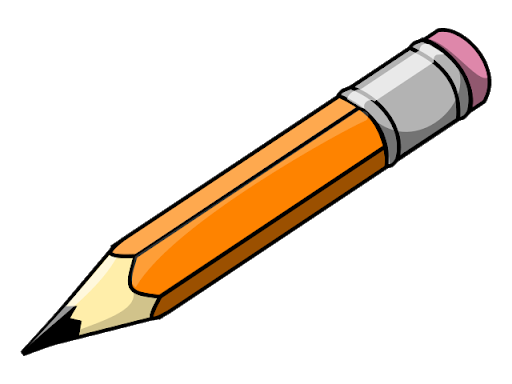 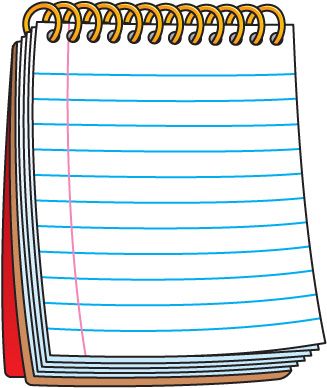 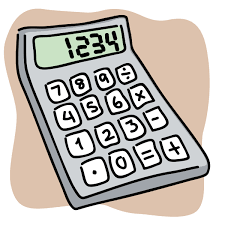 Chí-test
= Chí-kvadrát, Test dobré shody, χ2
- vyhodnocování biologických dat → statistika
- testuje shodu mezi očekávanými a pozorovanými hodnotami
Souhlasí naše hodnoty s modelovými hodnotami? 
Jsou odchylky dány přirozenou variabilitou?
Jsou odchylky moc velké, aby to byla náhoda?
Chí-test
= Chí-kvadrát, Test dobré shody, χ2
- testujeme hypotézu
Hážu kostkou a počítám, kolikrát padne 1, 2, 3, 4, 5, 6.
Hodím 60x – ideální rozložení 10x1, 10x2, 10x3,…,
poměr 1 : 1 : 1 : 1 : 1 : 1

Hypotéza – kostka je v pořádku, odchylky jsou dané náhodou, 
				platí poměr 1: 1 : 1 : 1 : 1 : 1
Chí-test
= Chí-kvadrát, Test dobré shody, χ2
v obecné genetice – testování shody mezi očekávanými a pozorovanými počty jedinců v jednotlivých fenotypových nebo genotypových třídách

= testujeme, zda se pozorovaný fenotypový/genotypový štěpný poměr shoduje s teoretickým (očekávaným)
Opáčko z přednášky z obecné genetiky
fenotypový/genotypový štěpný poměr
mendelovská genetika založena na genech 	- materiální podstaty
												- párové
												- nemísí se
												- rozchází se do gamet (segregují)
												- v zygotě se kombinují
												viz přednáška

genotypový štěpný poměr - GENY
fenotypový štěpný poměr – ZNAKY
Opáčko z přednášky z obecné genetiky
genotypový štěpný poměr - GENY
fenotypový štěpný poměr – ZNAKY – mohou být skryty recesivní alely!
Křížení monohybrida Aa:
GENOTYPY potomků:			AA	Aa	Aa	aa
GENOTYPOVÝ štěpný poměr:	 1   :    2     :  1
Opáčko z přednášky z obecné genetiky
genotypový štěpný poměr - GENY
fenotypový štěpný poměr – ZNAKY – mohou být skryty recesivní alely!
Křížení monohybrida Aa:
GENOTYPY potomků:			AA	Aa	Aa	aa
GENOTYPOVÝ štěpný poměr:	 1   :    2     :  1
FENOTYPY potomků:			AA  Aa  Aa aa  

	dominantní A překryje  recesivní a		projeví se recesivní alely aa
FENOTYPOVÝ štěpný poměr:	3		:		1
Opáčko z přednášky z obecné genetiky
genotypový štěpný poměr - GENY
fenotypový štěpný poměr – ZNAKY – mohou být skryty recesivní alely!
Křížení dihybrida AaBb:
Diagonála heterozygotů
Diagonála homozygotů
Opáčko z přednášky z obecné genetiky
Křížení dihybrida AaBb:
A – zelené semeno
a – žluté semeno
B – svraštělé semeno
b – hladké semeno
GENOTYPOVÝ štěpný poměr
AABB : AABb : AAbb: Aabb : AaBb : AaBB : aaBB : aaBb : aabb
1		2	    1	       2        4         2          1       2           1
Opáčko z přednášky z obecné genetiky
Křížení dihybrida AaBb:
A – zelené semeno
a – žluté semeno
B – svraštělé semeno
b – hladké semeno
GENOTYPOVÝ štěpný poměr
AABB : AABb : AAbb: Aabb : AaBb : AaBB : aaBB : aaBb : aabb
1		2	    1	       2        4         2          1       2           1	 

FENOTYPOVÝ štěpný poměr
A_B_ 	:	A_bb 	:	aaB_	:	aabb
   9			   3			   3			   1  .
zelený svraštělý     zelený hladký	         žlutý svraštělý          žlutý hladký
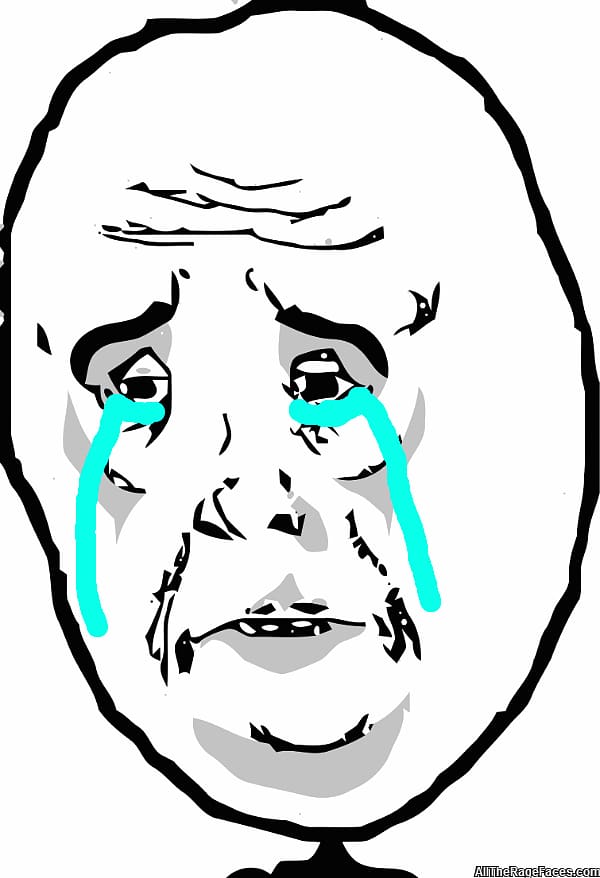 Opáčko z přednášky z obecné genetiky
Křížení trihybrida AaBbCc:
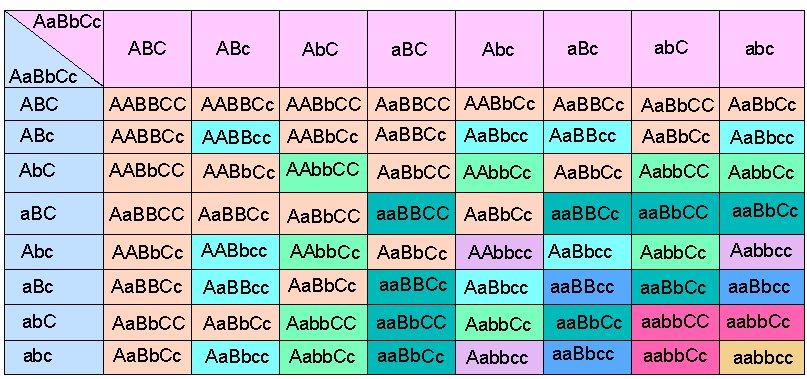 Chí-test
= Chí-kvadrát, Test dobré shody, χ2
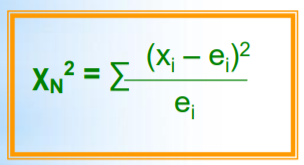 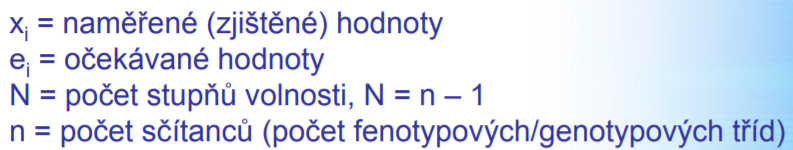 Chí-test
= Chí-kvadrát, Test dobré shody, χ2
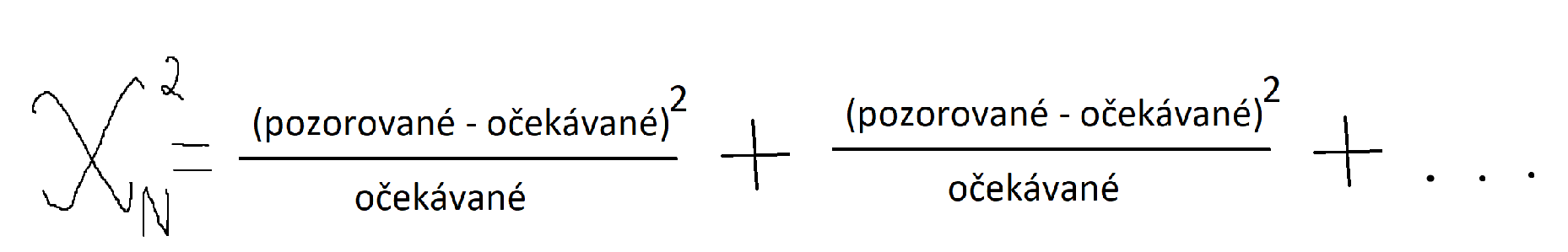 - vypočítaná hodnota se srovná s tabulkovou hodnotou
Chí-test
= Chí-kvadrát, Test dobré shody, χ2
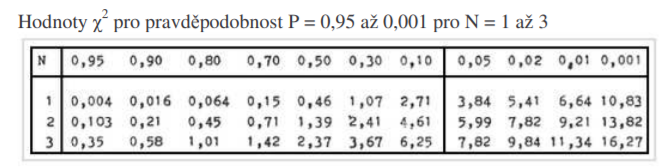 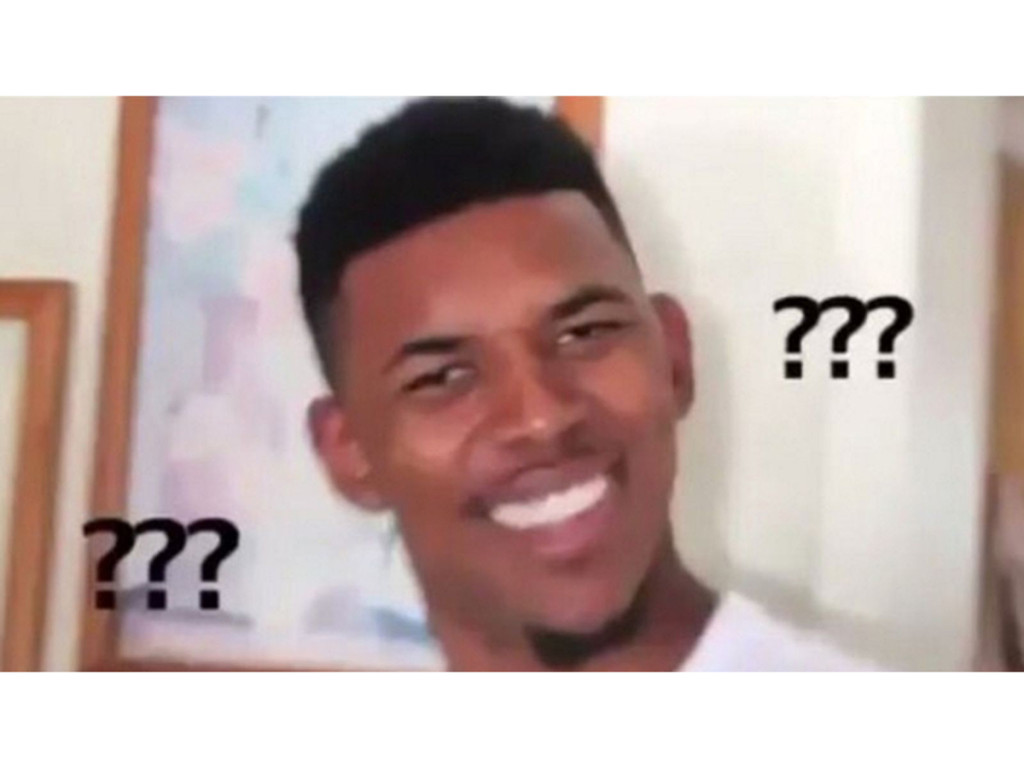 Jaký řádek a sloupec ale použít?
Chí-test
= Chí-kvadrát, Test dobré shody, χ2
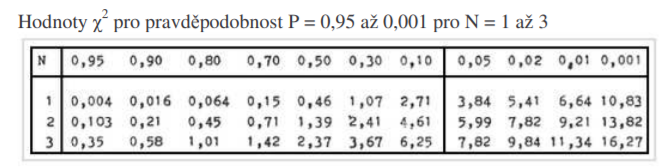 sloupec  0,05 – 5% hladina významnosti
řádek – dle stupňů volnosti N
		N = n – 1,		n – počet sčítanců = počet kategorií
		
		štěpný poměr 1 : 1 : 1 : 1	n = 4		N = 4 – 1 = 3
		štěpný poměr	3 : 1		n = 2		N = 2 – 1 = 1
Počítání příkladů na Chí-test
Zadání:	V populaci F2 bylo 404 jedinců A- a 129 aa. Vypočítejte pomocí chí-testu, zda se tento číselný poměr shoduje s ideálním poměrem 3:1.
Počítání příkladů na Chí-test
Zadání:	V populaci F2 bylo 404 jedinců A- a 129 aa. Vypočítejte pomocí chí-testu, zda se tento číselný poměr shoduje s ideálním poměrem 3:1.
Vsuvka: zápis křížení
P:   AA  x  aa
F1:   Aa  x  Aa
F2:   AA   :   Aa   :   aa
genotypový štěpný poměr:    1     :    2   :    1
F2:           A_   :   aa
fenotypový štěpný poměr:          3     :    1
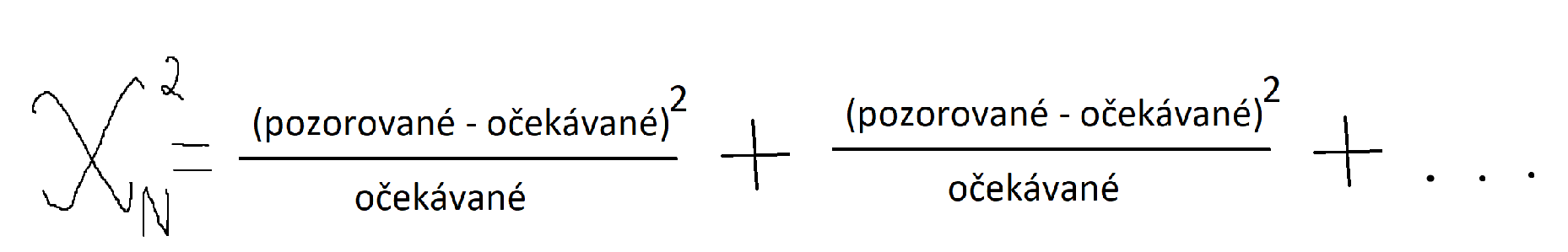 Hodnotou 3,84 si můžeme představit jako hladinu:
hodnota chí-testu
zamítáme
shodu
3,84
potvrzujeme
shodu
Naše hodnota vypočítaného testu byla 0,18
Potvrdili jsme tedy shodu v počtu pozorovaných a očekávaných fenotypů v poměru 3:1.
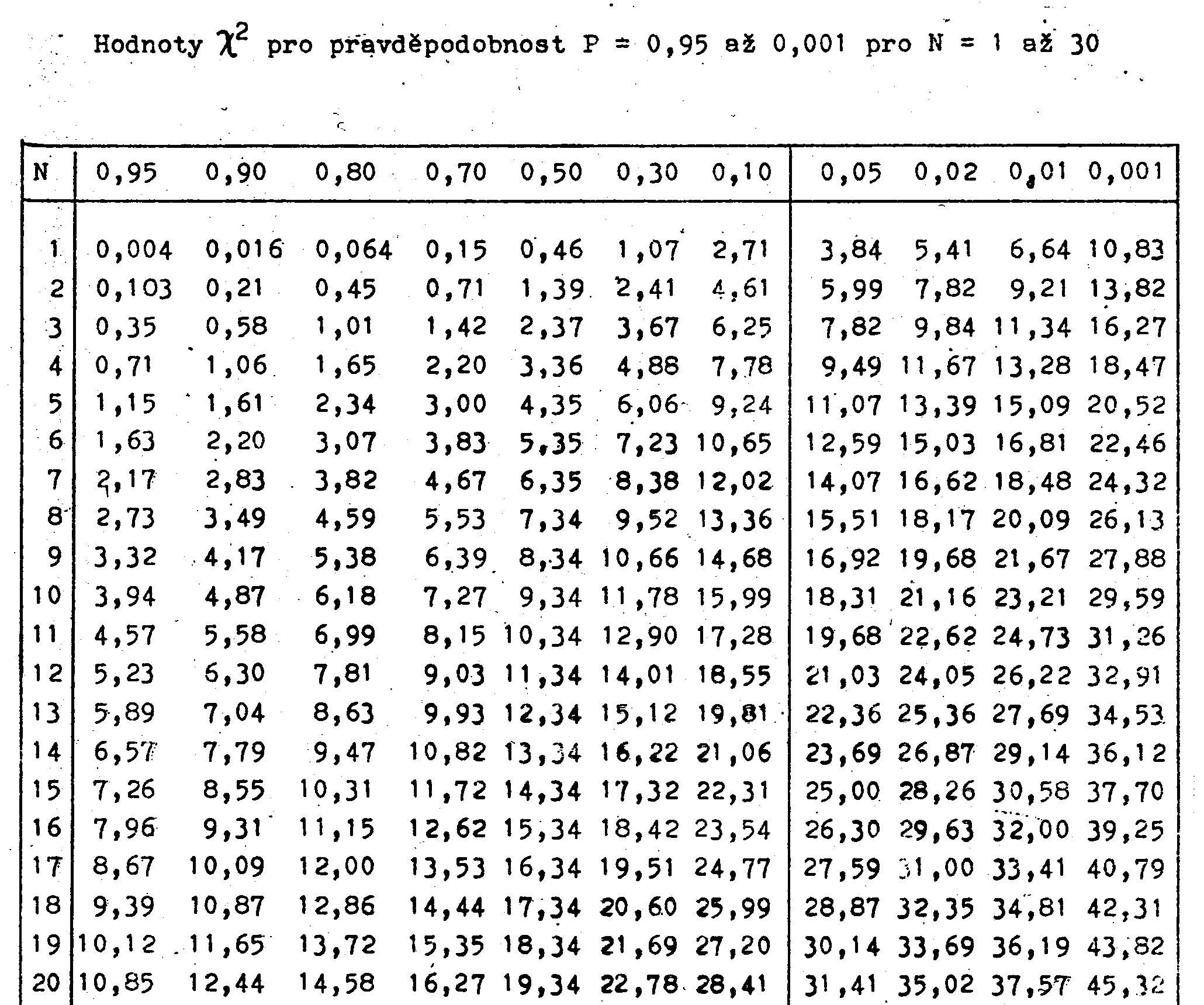 0,18
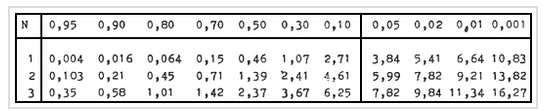 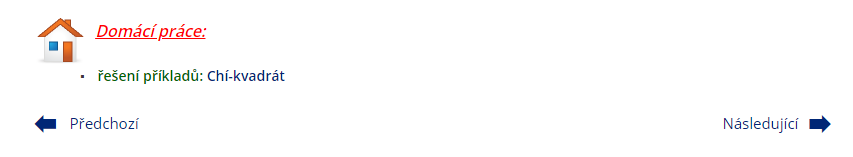 + Segregace vloh